CS425: Algorithms for Web Scale Data
Lecture 1: PageRank Formulation
Most of the slides are from the Mining of Massive Datasets book.
These slides have been modified for CS425. The original slides can be accessed at: www.mmds.org
Lecture Overview
Graph data overview
Problems with early search engines
PageRank Model
Flow Formulation
Matrix Interpretation
Random Walk Interpretation
Google’s Formulation
How to Compute PageRank
CS425: Algorithms for Web-Scale Data
2
Graph Data: Social Networks
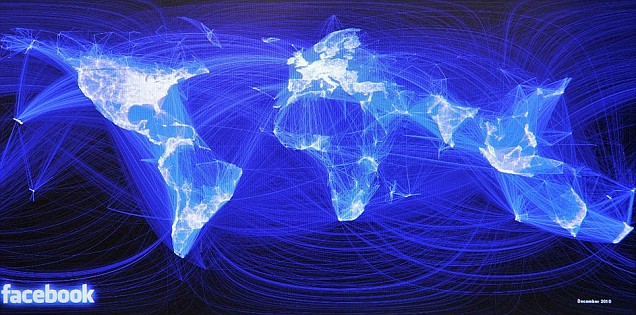 Facebook social graph
4-degrees of separation [Backstrom-Boldi-Rosa-Ugander-Vigna, 2011]
J. Leskovec, A. Rajaraman, J. Ullman: Mining of Massive Datasets, http://www.mmds.org
3
Graph Data: Media Networks
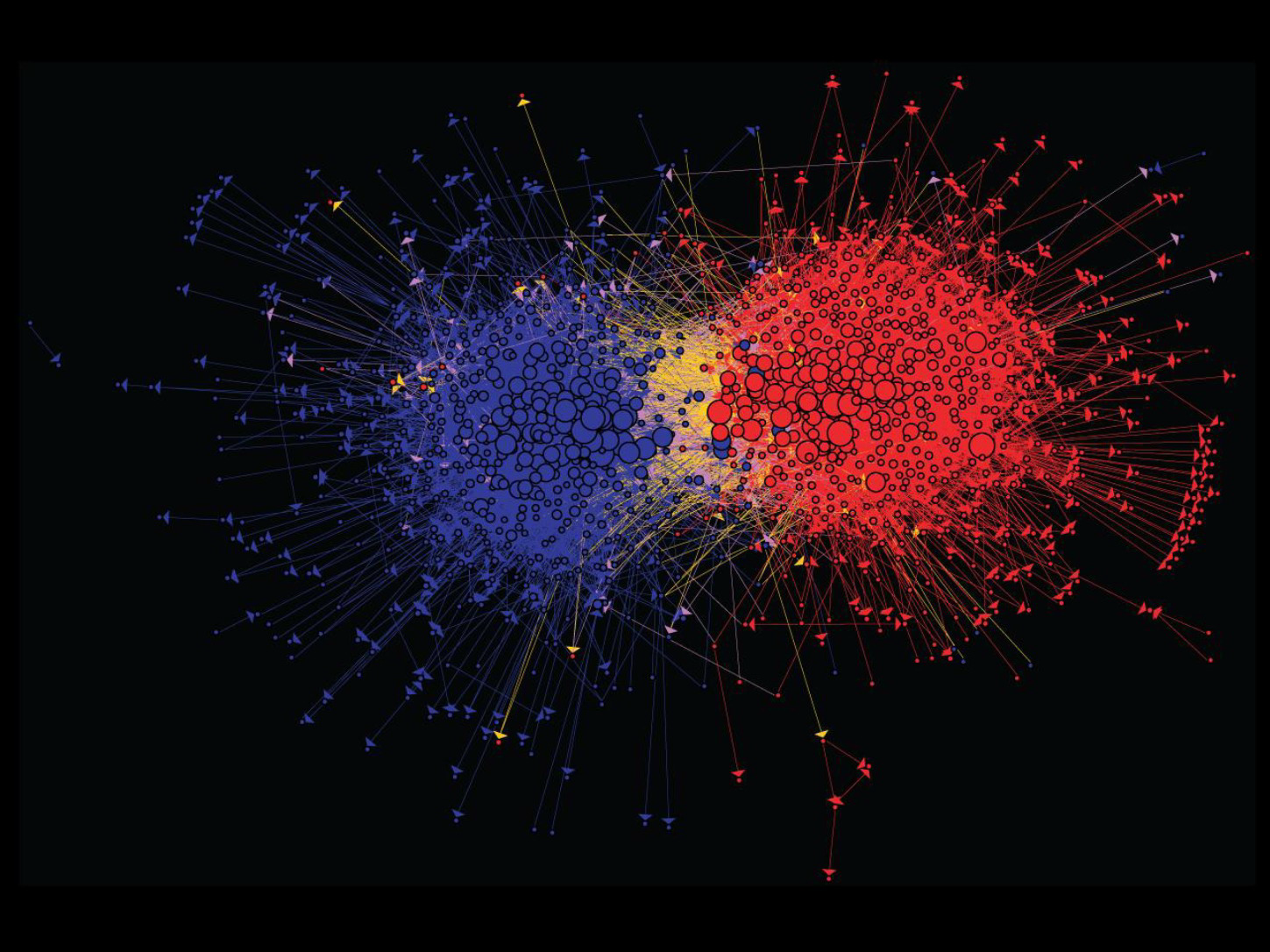 Connections between political blogs
Polarization of the network [Adamic-Glance, 2005]
J. Leskovec, A. Rajaraman, J. Ullman: Mining of Massive Datasets, http://www.mmds.org
4
Graph Data: Information Nets
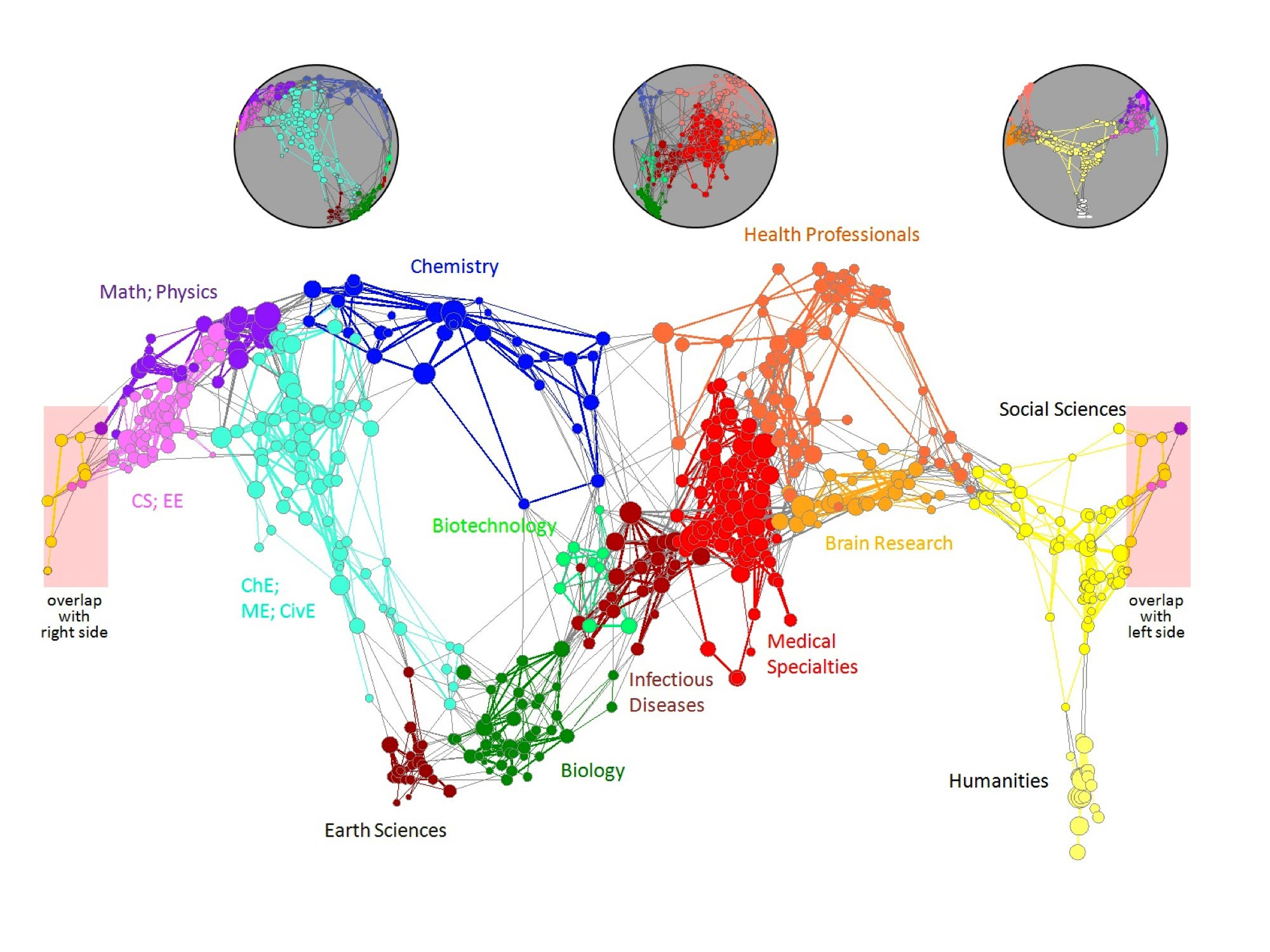 Citation networks and Maps of science
[Börner et al., 2012]
J. Leskovec, A. Rajaraman, J. Ullman: Mining of Massive Datasets, http://www.mmds.org
5
Graph Data: Communication Nets
domain2
domain1
router
domain3
Internet
J. Leskovec, A. Rajaraman, J. Ullman: Mining of Massive Datasets, http://www.mmds.org
6
Web as a Directed Graph
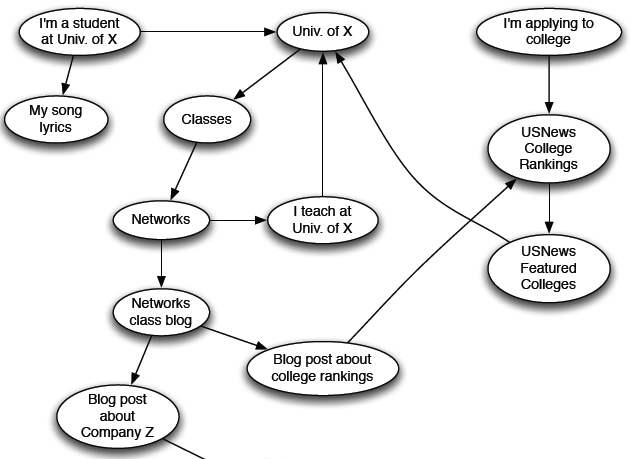 J. Leskovec, A. Rajaraman, J. Ullman: Mining of Massive Datasets, http://www.mmds.org
7
Broad Question
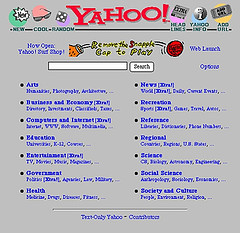 How to organize the Web?
First try: Human curatedWeb directories
Yahoo, DMOZ, LookSmart
Second try: Web Search
Information Retrieval investigates:Find relevant docs in a small and trusted set
Newspaper articles, Patents, etc.
But: Web is huge, full of untrusted documents, random things, web spam, etc.
J. Leskovec, A. Rajaraman, J. Ullman: Mining of Massive Datasets, http://www.mmds.org
8
Web Search: 2 Challenges
2 challenges of web search:
(1) Web contains many sources of informationWho to “trust”?
Trick: Trustworthy pages may point to each other!

(2) What is the “best” answer to query “newspaper”?
No single right answer
Trick: Pages that actually know about newspapers might all be pointing to many newspapers
J. Leskovec, A. Rajaraman, J. Ullman: Mining of Massive Datasets, http://www.mmds.org
9
Early Search Engines
Inverted index
Data structure that return pointers to all pages a term occurs

Which page to return first?
Where do the search terms appear in the page?
How many occurrences of the search terms in the page?

What if a spammer tries to fool the search engine?
Mustafa Ozdal, Bilkent University
Fooling Early Search Engines
Example: A spammer wants his page to be in the top search results for the term “movies”.
Approach 1: 
Add thousands of copies of the term “movies” to your page. 
Make them invisible.
Approach 2: 
Search the term “movies”. 
Copy the contents of the top page to your page.
Make it invisible.
Problem: Ranking only based on page contents
Early search engines almost useless because of spam.
Mustafa Ozdal, Bilkent University
Google’s Innovations
Basic idea: Search engine believes what other pages say about you instead of what you say about yourself.

Main innovations:
Define the importance of a page based on:
How many pages point to it?
How important are those pages?
Judge the contents of a page based on:
Which terms appear in the page?
Which terms are used to link to the page?
Mustafa Ozdal, Bilkent University
Ranking Nodes on the Graph
All web pages are not equally “important”
www.joe-schmoe.com vs. www.stanford.edu 

There is large diversity in the web-graph node connectivity.Let’s rank the pages by the link structure!
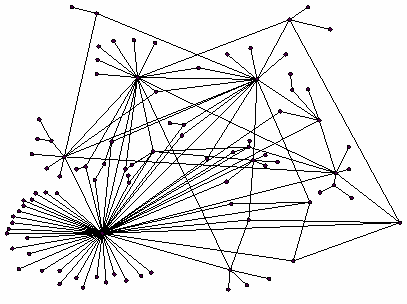 J. Leskovec, A. Rajaraman, J. Ullman: Mining of Massive Datasets, http://www.mmds.org
13
Link Analysis Algorithms
We will cover the following Link Analysis approaches for computing importances of nodes in a graph:
Page Rank
Topic-Specific (Personalized) Page Rank
Web Spam Detection Algorithms
J. Leskovec, A. Rajaraman, J. Ullman: Mining of Massive Datasets, http://www.mmds.org
14
PageRank: The “Flow” Formulation
Links as Votes
Think of in-links as votes:
www.stanford.edu has 23,400 in-links
www.joe-schmoe.com has 1 in-link


Are all in-links are equal?
Links from important pages count more
Recursive question!
J. Leskovec, A. Rajaraman, J. Ullman: Mining of Massive Datasets, http://www.mmds.org
16
Example: PageRank Scores
B
38.4
C
34.3
A
3.3
D
3.9
E
8.1
F
3.9
1.6
1.6
1.6
1.6
1.6
J. Leskovec, A. Rajaraman, J. Ullman: Mining of Massive Datasets, http://www.mmds.org
17
Simple Recursive Formulation
Each link’s vote is proportional to the importance of its source page

If page j with importance rj has n out-links, each link gets rj / n votes

Page j’s own importance is the sum of the votes on its in-links
k
i
ri/3
rk/4
j
rj/3
rj = ri/3+rk/4
rj/3
rj/3
J. Leskovec, A. Rajaraman, J. Ullman: Mining of Massive Datasets, http://www.mmds.org
18
PageRank: The “Flow” Model
A “vote” from an important page is worth more
A page is important if it is pointed to by other important pages
Define a “rank” rj for page j
y/2
y
a/2
y/2
m
a
m
a/2
“Flow” equations:
ry  = ry /2 + ra /2
ra  = ry /2 + rm
rm = ra /2
J. Leskovec, A. Rajaraman, J. Ullman: Mining of Massive Datasets, http://www.mmds.org
19
Solving the Flow Equations
Flow equations:
ry  = ry /2 + ra /2
ra  = ry /2 + rm
rm = ra /2
J. Leskovec, A. Rajaraman, J. Ullman: Mining of Massive Datasets, http://www.mmds.org
20
PageRank: The Matrix Formulation
PageRank: Matrix Formulation
J. Leskovec, A. Rajaraman, J. Ullman: Mining of Massive Datasets, http://www.mmds.org
22
r = M∙r
y       ½    ½    0     y
 a   =  ½     0    1     a
 m       0    ½    0    m
Example: Flow Equations & M
y
a
m
ry  = ry /2 + ra /2
ra  = ry /2 + rm
rm = ra /2
J. Leskovec, A. Rajaraman, J. Ullman: Mining of Massive Datasets, http://www.mmds.org
23
i
j
rj
=
1/3
M
r
Example
.
ri
.
r
=
J. Leskovec, A. Rajaraman, J. Ullman: Mining of Massive Datasets, http://www.mmds.org
24
Exercise: Matrix Formulation
r
r
M
A
B
rA
rA
1/2
0
0
1
1/3
0
rB
rB
1/2
0
.
=
1/3
0
0
rC
1/2
rC
0
0
1/3
1/2
C
D
rD
rD
Mustafa Ozdal, Bilkent University
Linear Algebra Reminders
A is a column stochastic matrix iff each of its columns add up to 1 and there are no negative entries.
Our adjacency matrix M is column stochastic. Why?
If there exist a vector x and a scalar λ such that Ax = λx, then:
x is an eigenvector and λ is an eigenvalue of A
The principal eigenvector is the one that corresponds to the largest eigenvalue.
The largest eigenvalue of a column stochastic matrix is 1.
		Ax = x, where x is the principal eigenvector
Mustafa Ozdal, Bilkent University
Eigenvector Formulation
J. Leskovec, A. Rajaraman, J. Ullman: Mining of Massive Datasets, http://www.mmds.org
27
Power Iteration Method
Given a web graph with n nodes, where the nodes are pages and edges are hyperlinks
Power iteration: a simple iterative scheme
Suppose there are N web pages
Initialize: r(0) = [1/N,….,1/N]T
Iterate: r(t+1) = M ∙ r(t)
Stop when |r(t+1) – r(t)|1 < 
di …. out-degree of node i
|x|1 = 1≤i≤N|xi| is the L1 norm 
Can use any other vector norm, e.g., Euclidean
J. Leskovec, A. Rajaraman, J. Ullman: Mining of Massive Datasets, http://www.mmds.org
28
PageRank: How to solve?
y
a
m
ry  = ry /2 + ra /2
ra  = ry /2 + rm
rm = ra /2
Iteration 0, 1, 2, …
J. Leskovec, A. Rajaraman, J. Ullman: Mining of Massive Datasets, http://www.mmds.org
29
PageRank: How to solve?
y
a
m
ry  = ry /2 + ra /2
ra  = ry /2 + rm
rm = ra /2
Iteration 0, 1, 2, …
J. Leskovec, A. Rajaraman, J. Ullman: Mining of Massive Datasets, http://www.mmds.org
30
Power Iteration Convergence
J. Leskovec, A. Rajaraman, J. Ullman: Mining of Massive Datasets, http://www.mmds.org
31
PageRank: Random Walk Interpretation
Random Walk Interpretation of PageRank
Consider a web surfer:
He starts at a random page
He follows a random link at every time step
After a sufficiently long time:
What is the probability that he is at page j?
This probability corresponds to the page rank of j.
Mustafa Ozdal, Bilkent University
Example: Random Walk
Time t = 0: Assume the random surfer is at A.
A
B
Time t = 1:
	p(A, 1) = ?
	p(B, 1) = ?
	p(C, 1) = ?
	p(D, 1) = ?
0
1/3
1/3
1/3
C
D
Mustafa Ozdal, Bilkent University
Example: Random Walk
Time t = 1:
	p(B, 1) = 1/3
	p(C, 1) = 1/3
	p(D, 1) = 1/3
A
B
C
D
Time t=2:
	p(A, 2) = ?
p(A, 2) 	= p(B, 1) . p(B→A) + p(C, 1) . p(C→A)
	= 1/3 . 1/2 + 1/3 . 1 = 3/6
Mustafa Ozdal, Bilkent University
Example: Transition Matrix
p(t)
p(t+1)
M
A
B
pA
pA
1/2
0
0
1
1/2
1/3
0
0
pB
pB
.
=
1/2
1/3
0
0
pC
pC
0
0
1/3
1/2
C
D
pD
pD
p(A, t+1) = p(B, t) . p(B→A) + p(C, t) . p(C→A)
p(C, t+1) = p(A, t) . p(A→C) + p(D, t) . p(D→C)
Mustafa Ozdal, Bilkent University
Random Walk Interpretation
i1
i2
i3
j
J. Leskovec, A. Rajaraman, J. Ullman: Mining of Massive Datasets, http://www.mmds.org
37
The Stationary Distribution
i1
i2
i3
j
Rank of page j = Probability that the surfer is at page j after a long random walk
J. Leskovec, A. Rajaraman, J. Ullman: Mining of Massive Datasets, http://www.mmds.org
38
Existence and Uniqueness
A central result from the theory of random walks (a.k.a. Markov processes):
For graphs that satisfy certain conditions, the stationary distribution is unique and eventually will be reached no matter what the initial probability distribution at time t = 0
J. Leskovec, A. Rajaraman, J. Ullman: Mining of Massive Datasets, http://www.mmds.org
39
Summary So Far
PageRank formula: 

Iterative algorithm: 
1. Initialize rank of each page to 1/N (where N is the number of pages)
2. Compute the next page rank values using the formula above
3. Repeat step 2 until the page rank values do not change much

Same algorithm, but different interpretations
di …. out-degree of node i
Mustafa Ozdal, Bilkent University
Summary So Far (cont’d)
Eigenvector interpretation: 
Compute the principal eigenvector of stochastic adjacency matrix M
			r = M . r
Power iteration method

Random walk interpretation:
Rank of page i is the probability that a surfer is at i after random walk
			p(t+1) = M . p(t)
Guaranteed to converge to a unique solution under certain conditions
Mustafa Ozdal, Bilkent University
Convergence Conditions
To guarantee convergence to a meaningful and unique solution, the transition matrix must be:
Column stochastic
Irreducible
Aperiodic
Mustafa Ozdal, Bilkent University
Column Stochastic
Column stochastic:
All values in the matrix are non-negative
Sum of each column is 1
y
a
m
ry  = ry /2 + ra /2
ra  = ry /2 + rm
rm = ra /2
What if we remove the edge m → a ?
No longer column stochastic
Mustafa Ozdal, Bilkent University
Irreducible
Irreducible: From any state, there is a non-zero probability of going to another.
Equivalent to: Strongly connected graph
A
B
What if we remove the edge C → A ?
No longer irreducible.
C
D
Irreducible graph
Mustafa Ozdal, Bilkent University
Aperiodic
State i has period k if any return to state i must occur in multiples of k time steps.
If k = 1 for a state, it is called aperiodic.
Returning to the state at irregular intervals
A Markov chain is aperiodic if all its states are aperiodic.
If Markov chain is irreducible, one aperiodic state means all stated are aperiodic.
C
D
B
A
t0
How to make this aperiodic?
k= 4
t0 + 4
Add any self edge
t0 + 8
Mustafa Ozdal, Bilkent University
PageRank: The Google Formulation
PageRank: Three Questions
Does this converge?

Does it converge to what we want?

Are results reasonable?
or
 equivalently
J. Leskovec, A. Rajaraman, J. Ullman: Mining of Massive Datasets, http://www.mmds.org
47
Does this converge?
Example:
		ra		1	0	1	0	
		rb		0	1	0	1
a
b
=
Iteration 0, 1, 2, …
J. Leskovec, A. Rajaraman, J. Ullman: Mining of Massive Datasets, http://www.mmds.org
48
Does it converge to what we want?
Example:
		ra		1	0	0	0	
		rb		0	1	0	0
a
b
=
Iteration 0, 1, 2, …
J. Leskovec, A. Rajaraman, J. Ullman: Mining of Massive Datasets, http://www.mmds.org
49
PageRank: Problems
Dead end
2 problems:
(1) Some pages are dead ends (have no out-links)
Random walk has “nowhere” to go to
Such pages cause importance to “leak out”

(2) Spider traps: (all out-links are within the group)
Random walk gets “stuck” in a trap
And eventually spider traps absorb all importance
Spider trap
J. Leskovec, A. Rajaraman, J. Ullman: Mining of Massive Datasets, http://www.mmds.org
50
Problem: Spider Traps
y
a
m
m is a spider trap
ry  = ry /2 + ra /2
ra  = ry /2
rm = ra /2 + rm
Iteration 0, 1, 2, …
All the PageRank score gets “trapped” in node m.
J. Leskovec, A. Rajaraman, J. Ullman: Mining of Massive Datasets, http://www.mmds.org
51
Solution: Teleports!
The Google solution for spider traps: At each time step, the random surfer has two options
With prob. , follow a link at random
With prob. 1-, jump to some random page
Common values for   are in the range 0.8 to 0.9
Surfer will teleport out of spider trap within a few time steps
y
y
a
a
m
m
J. Leskovec, A. Rajaraman, J. Ullman: Mining of Massive Datasets, http://www.mmds.org
52
Problem: Dead Ends
y
a
m
ry  = ry /2 + ra /2
ra  = ry /2
rm = ra /2
Iteration 0, 1, 2, …
Here the PageRank “leaks” out since the matrix is not stochastic.
J. Leskovec, A. Rajaraman, J. Ullman: Mining of Massive Datasets, http://www.mmds.org
53
Solution: Always Teleport!
Teleports: Follow random teleport links with probability 1.0 from dead-ends
Adjust matrix accordingly
y
y
a
a
m
m
J. Leskovec, A. Rajaraman, J. Ullman: Mining of Massive Datasets, http://www.mmds.org
54
Why Teleports Solve the Problem?
Why are dead-ends and spider traps a problem and why do teleports solve the problem?
Spider-traps: PageRank scores are not what we want
Solution: Never get stuck in a spider trap by teleporting out of it in a finite number of steps
Dead-ends are a problem
The matrix is not column stochastic so our initial assumptions are not met
Solution: Make matrix column stochastic by always teleporting when there is nowhere else to go
J. Leskovec, A. Rajaraman, J. Ullman: Mining of Massive Datasets, http://www.mmds.org
55
Solution: Random Teleports
di … out-degree of node i
J. Leskovec, A. Rajaraman, J. Ullman: Mining of Massive Datasets, http://www.mmds.org
56
The Google Matrix
[1/N]NxN…N by N matrixwhere all entries are 1/N
J. Leskovec, A. Rajaraman, J. Ullman: Mining of Massive Datasets, http://www.mmds.org
57
Random Teleports ( = 0.8)
[1/N]NxN
M
7/15
y
1/2 1/2   0
     1/2   0    0
      0   1/2   1
1/3 1/3 1/3
   1/3 1/3 1/3
   1/3 1/3 1/3
+ 0.2
0.8
1/15
7/15
7/15
1/15
y   7/15  7/15   1/15
a   7/15  1/15   1/15
m  1/15  7/15  13/15
13/15
a
7/15
m
1/15
A
1/15
y
a    =
m
1/3
1/3
1/3
0.33
0.20
0.46
0.24
0.20
0.52
0.26
0.18
0.56
7/33
  5/33
21/33
. . .
J. Leskovec, A. Rajaraman, J. Ullman: Mining of Massive Datasets, http://www.mmds.org
58
Matrix Formulation
Suppose there are N pages
Consider page i, with di out-links
We have Mji = 1/|di| when i → j	   and Mji = 0 otherwise
The random teleport is equivalent to:
Adding a teleport link from i to every other page and setting transition probability to (1-)/N
Reducing the probability of following each out-link from 1/|di| to /|di|
Equivalent: Tax each page a fraction (1-) of its score and redistribute evenly
J. Leskovec, A. Rajaraman, J. Ullman: Mining of Massive Datasets, http://www.mmds.org
59
How do we actually compute the PageRank?
Computing Page Rank
Key step is matrix-vector multiplication
rnew = A ∙ rold
Easy if we have enough main memory to hold A, rold, rnew
Say N = 1 billion pages
We need 4 bytes for each entry (say)
2 billion entries for vectors, approx 8GB
Matrix A has N2 entries
1018 is a large number!
A = ∙M + (1-) [1/N]NxN
½   ½   0
 ½   0   0
0    ½   1
1/3 1/3 1/3
1/3 1/3 1/3
1/3 1/3 1/3
A =
0.8
+0.2
7/15  7/15   1/15
     7/15  1/15   1/15
     1/15  7/15  13/15
=
J. Leskovec, A. Rajaraman, J. Ullman: Mining of Massive Datasets, http://www.mmds.org
61
Matrix Sparseness
Reminder: Our original matrix was sparse.
On average: ~10 out-links per vertex
# of non-zero values in matrix M: ~10N
Teleport links make matrix M dense.
Can we convert it back to the sparse form?
Original matrix without teleports
A
B
1/2
0
0
1
1/2
1/3
0
0
1/2
1/3
0
0
0
0
1/3
1/2
C
D
Mustafa Ozdal, Bilkent University
Rearranging the Equation
Note: Here we assumed M has no dead-ends
[x]N … a vector  of length N with all entries x
J. Leskovec, A. Rajaraman, J. Ullman: Mining of Massive Datasets, http://www.mmds.org
63
Example: Equation with Teleports
M
rold
rnew
A
B
1/4
rA
rA
1/2
0
0
1
1/4
1/2
1/3
0
0
rB
rB
.
(1-β)
β
+
=
1/2
1/3
0
0
1/4
rC
rC
0
0
1/3
1/2
1/4
rD
rD
C
D
Note: Here we assumed M has no dead-ends
Mustafa Ozdal, Bilkent University
Sparse Matrix Formulation
J. Leskovec, A. Rajaraman, J. Ullman: Mining of Massive Datasets, http://www.mmds.org
65
PageRank: Without Dead Ends
J. Leskovec, A. Rajaraman, J. Ullman: Mining of Massive Datasets, http://www.mmds.org
66
PageRank: The Complete Algorithm
If the graph has no dead-ends then the amount of leaked PageRank is 1-β. But since we have dead-ends the amount of leaked PageRank may be larger. We have to explicitly account for it by computing S.
J. Leskovec, A. Rajaraman, J. Ullman: Mining of Massive Datasets, http://www.mmds.org
67
Sparse Matrix Encoding: First Try
Store a triplet for each nonzero entry: (row, column, weight)
A
B
1/2
0
0
1
1/2
1/3
0
0
1/2
1/3
0
0
0
0
1/3
1/2
C
D
(2, 1, 1/3); (3, 1, 1/3); (4, 1, 1/3); (1, 2, 1/2); (4, 2, 1/2); (1, 3, 1); …
Assume 4 bytes per integer and 8 bytes per float: 16 bytes per entry
Inefficient: Repeating the column index and weight multiple times
Mustafa Ozdal, Bilkent University
Sparse Matrix Encoding
Store entries per source node
Source index and degree stored once per node
Space proportional roughly to number of links
Say 10N, or 4*10*1 billion = 40GB
Still won’t fit in memory, but will fit on disk
source
node
degree
destination nodes
J. Leskovec, A. Rajaraman, J. Ullman: Mining of Massive Datasets, http://www.mmds.org
69
Basic Algorithm: Update Step
Assume enough RAM to fit rnew into memory
Store rold and matrix M on disk
1 step of power-iteration is:
Initialize all entries of rnew = (1-) / N
For each page i (of out-degree di):
  Read into memory: i, di, dest1, …, destdi, rold(i)
  For j = 1…di
      rnew(destj) +=  rold(i) / di
rold
0
rnew
source
degree
destination
0
1
1
2
2
3
3
4
4
5
5
6
6
J. Leskovec, A. Rajaraman, J. Ullman: Mining of Massive Datasets, http://www.mmds.org
70
[Speaker Notes: Remember to say that we first initialize r^new to 1-beta/n]
Analysis
Assume enough RAM to fit rnew into memory
Store rold and matrix M on disk
In each iteration, we have to:
Read rold and M
Write rnew back to disk
Cost per iteration of Power method:= 2|r| + |M|

Question:
What if we could not even fit rnew in memory?
J. Leskovec, A. Rajaraman, J. Ullman: Mining of Massive Datasets, http://www.mmds.org
71
Block-based Update Algorithm
rold
rnew
src
degree
destination
0
0
1
1
2
3
2
4
3
M
5
4
5
Break rnew into k blocks that fit in memory
Scan M and rold once for each block
J. Leskovec, A. Rajaraman, J. Ullman: Mining of Massive Datasets, http://www.mmds.org
72
Block-based Update Algorithm
rold
rnew
src
degree
destination
0
0
1
1
2
3
2
4
3
M
5
4
5
Break rnew into k blocks that fit in memory
Scan M and rold once for each block
J. Leskovec, A. Rajaraman, J. Ullman: Mining of Massive Datasets, http://www.mmds.org
73
Block-based Update Algorithm
rold
rnew
src
degree
destination
0
0
1
1
2
3
2
4
3
M
5
4
5
Break rnew into k blocks that fit in memory
Scan M and rold once for each block
J. Leskovec, A. Rajaraman, J. Ullman: Mining of Massive Datasets, http://www.mmds.org
74
Analysis of Block Update
Similar to nested-loop join in databases
Break rnew into k blocks that fit in memory
Scan M and rold once for each block
Total cost:
k scans of M and rold
Cost per iteration of Power method:k(|M| + |r|) + |r| = k|M| + (k+1)|r|
Can we do better?
Hint: M is much bigger than r (approx 10-20x), so we must avoid reading it k times per iteration
J. Leskovec, A. Rajaraman, J. Ullman: Mining of Massive Datasets, http://www.mmds.org
75
Block-Stripe Update Algorithm
src
degree
destination
rnew
0
rold
1
0
1
2
3
2
4
3
5
4
5
Break M into stripes! Each stripe contains only destination nodes in the corresponding block of rnew
J. Leskovec, A. Rajaraman, J. Ullman: Mining of Massive Datasets, http://www.mmds.org
76
Block-Stripe Update Algorithm
src
degree
destination
rnew
0
rold
1
0
1
2
3
2
4
3
5
4
5
Break M into stripes! Each stripe contains only destination nodes in the corresponding block of rnew
J. Leskovec, A. Rajaraman, J. Ullman: Mining of Massive Datasets, http://www.mmds.org
77
Block-Stripe Update Algorithm
src
degree
destination
rnew
0
rold
1
0
1
2
3
2
4
3
5
4
5
Break M into stripes! Each stripe contains only destination nodes in the corresponding block of rnew
J. Leskovec, A. Rajaraman, J. Ullman: Mining of Massive Datasets, http://www.mmds.org
78
Block-Stripe Analysis
Break M into stripes
Each stripe contains only destination nodes in the corresponding block of rnew
Some additional overhead per stripe
But it is usually worth it
Cost per iteration of Power method:=|M|(1+) + (k+1)|r|
J. Leskovec, A. Rajaraman, J. Ullman: Mining of Massive Datasets, http://www.mmds.org
79
Some Problems with Page Rank
Measures generic popularity of a page
Biased against topic-specific authorities
Solution: Topic-Specific PageRank (next)
Susceptible to Link spam
Artificial link topographies created in order to boost page rank
Solution: TrustRank
Uses a single measure of importance
Other models of importance
Solution: Hubs-and-Authorities
J. Leskovec, A. Rajaraman, J. Ullman: Mining of Massive Datasets, http://www.mmds.org
80